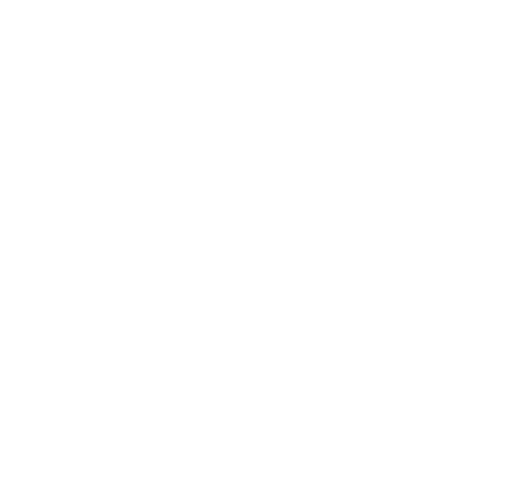 Im Stall an der Krippe
 
       Liederbuch: „Feiern & Loben“

       Lied Nr. 224, Strophen 1 bis 4
Feiern & Loben, Lied 224, Strophe 1
Im Stall an der Krippe    bei Esel und Rind betrachten Maria    und Josef das Kind.
Ein Stern steht am Himmel,   erleuchtet die Nacht. Die Hirten im Felde,    die stehn auf der Wacht.
Feiern & Loben, Lied 224, Strophe 2
Sie sehen den Engel    und hören zugleich die Botschaft vom Frieden    und himmlischen Reich: 
„Geboren ist heute    das göttliche Kind,damit Gottes Kinder    die Menschen nun sind.
Feiern & Loben, Lied 224, Strophe 3
Ihr findet den Heiland    in Windeln im Stroh, geht hin, seht und glaubt es    und singt mit uns so: 
Die Ehre sei Gottes    und Friede der Welt, weil Gott sich zu seinen   Geschöpfen gestellt.“
Feiern & Loben, Lied 224, Strophe 4
Wär Jesus im Stall    nicht als Retter geborn, so wären wir Menschen    auf ewig verlorn. 
Drum preist ihn und lobt ihn!    Euch leuchtet der Stern.Singt fröhlich und dankbar   dem Kind, unserm Herrn.
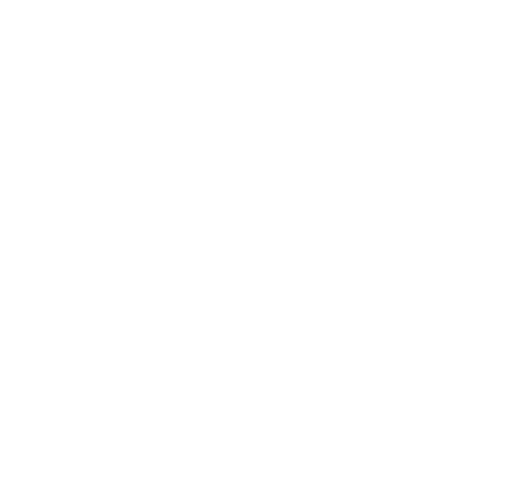